স্বাগতম
শ্রেণিঃ নবম 
 বিষয়ঃ গণিত 
অধ্যায়ঃ দ্বিতীয় 
সময়ঃ ৫০মিনিট
তারিখঃ ২৮/০৮/২১ইং
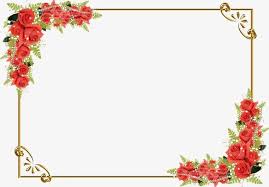 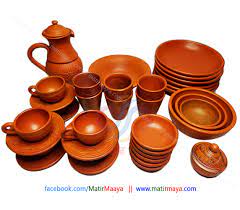 নিচের চিত্রটি  লক্ষ কর ?
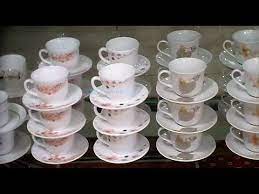 মাটির  পিরিচ
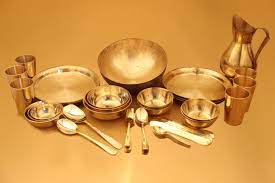 পিতল
কাপ পিরিচ
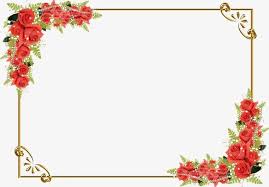 নিচের চিত্রটি  লক্ষ কর ?
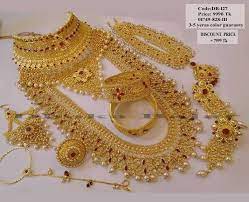 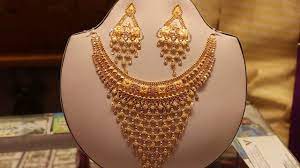 এগুলোকে কী বলে?
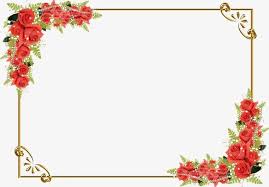 সেট
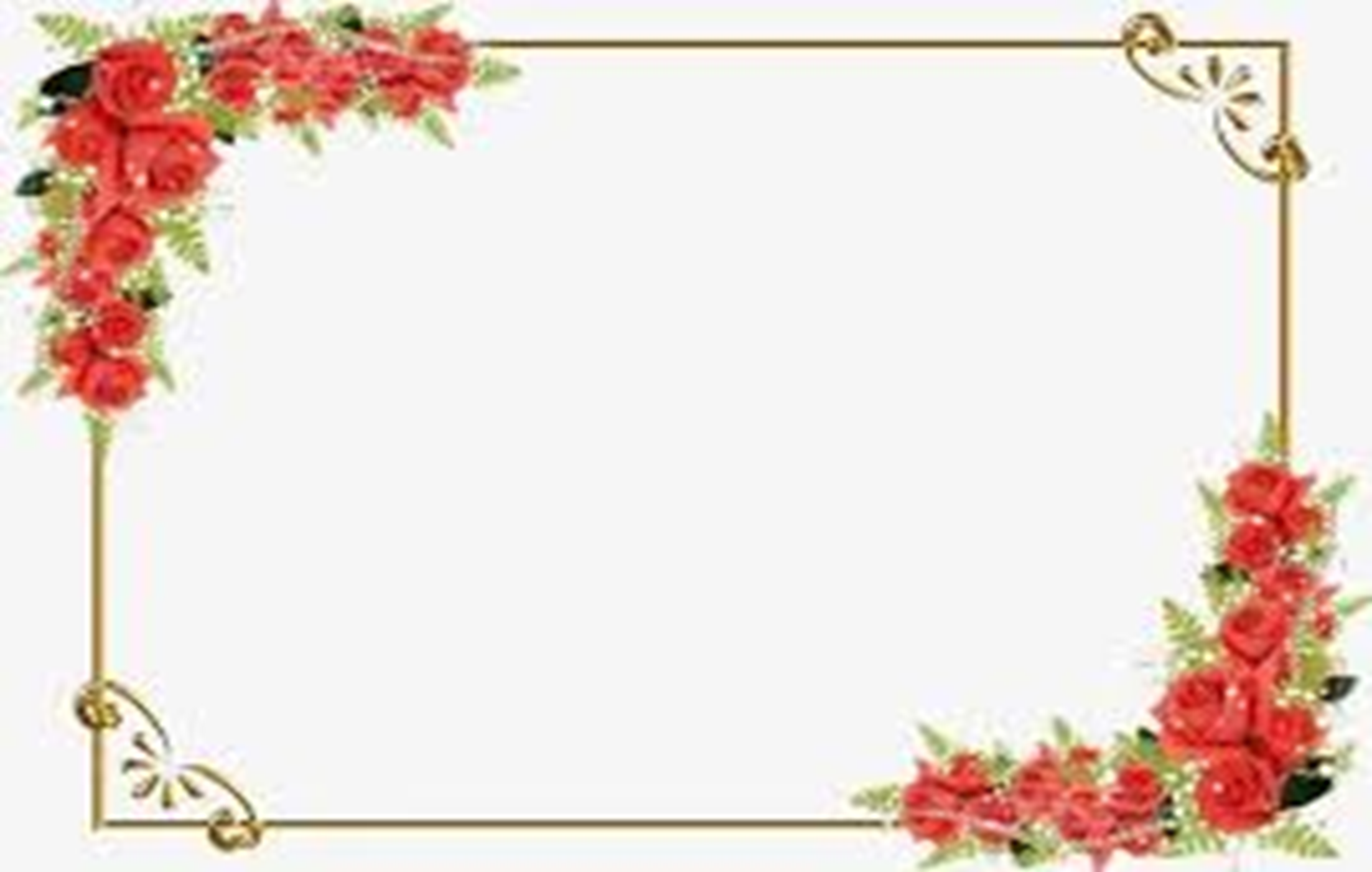 আচরনিক উদ্দেশ্য
১। সেট  কি বলতে পারবে।
2। সেট প্রকাশের পদ্ধতি বর্ণনা করতে পারবে। 
৩। অসীম সেট ব্যাখ্যা করতে পারবে ।
4। সসীম ও অসীম সেটের পার্থক্য নিরূপণ করতে পারবে। 
5। সেটের সংযোগ ও ছেদ ব্যাখ্যা এবং যাচাই করতে পারবে।
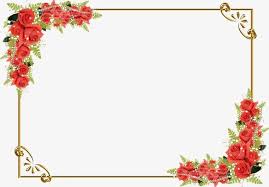 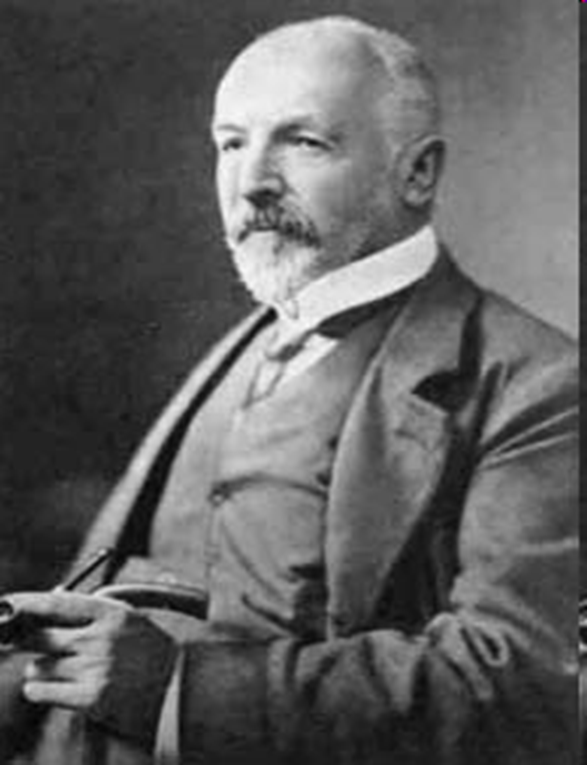 সেটের জনক
George Ferdinand Ludwig Philip Cantor
(জর্জ ফার্ডিন্যান্ড লুইগ ফিলিপ  ক্যান্টর)
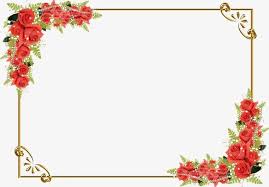 লক্ষ করঃ
সেট বলতে
                                ১. সদৃশ্যতা / একই জাতীয়
                                ২. একত্রে / সমাবেশ/ সংগ্রহ
                                ৩.বাস্তব জগতের বস্তু
                                ৪.নির্দিষ্ট সংখ্যক বস্তু
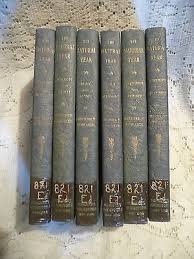 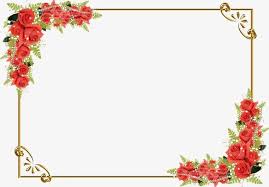 সেট প্রকাশের পদ্ধতি
সেট গঠন পদ্ধতি
তালিকা পদ্ধতি
সেট গঠন পদ্ধতিঃ সেটের সকল উপাদান সুনির্দিষ্টভাবে উল্লেখ না করে উপাদান নির্ধারণের জন্য ধর্মের উল্লেখ থাকে।
সেট তালিকা পদ্ধতিঃ সেটের সকল উপাদান সুনির্দিষ্টভাবে উল্লেখ করে দ্বিতীয় বন্ধনী এর মধ্যে আবদ্ধ করা হয় এবং একাধিক উপাদান থাকলে ‘কমা’  ব্যাবহার করে আলাদা করা হয়।
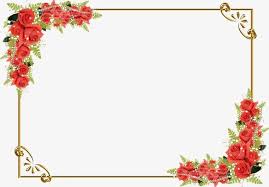 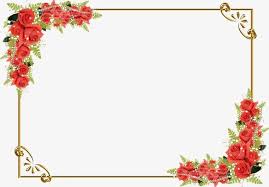 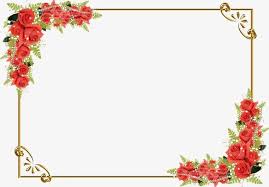 প্রশ্নঃ  C={ 5, 10,15, 20,25,30,35}সেটটিকে সেট গঠন পদ্ধতিতে প্রকাশ কর।
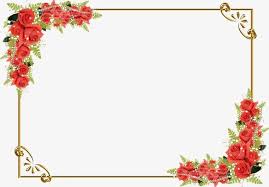 সসীম সেট
যে সেটের উপাদান সংখ্যা গণনা করে নির্ধারণ করা যায়  তাকে সসীম সেট  বলে।
যেমনঃ A = { 3,6,9….60}, B = { x,y,z}
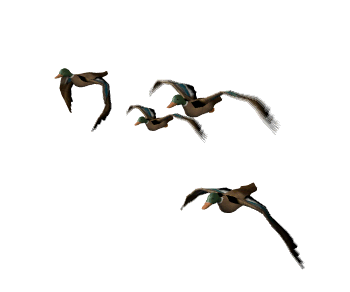 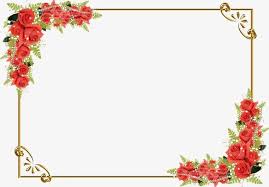 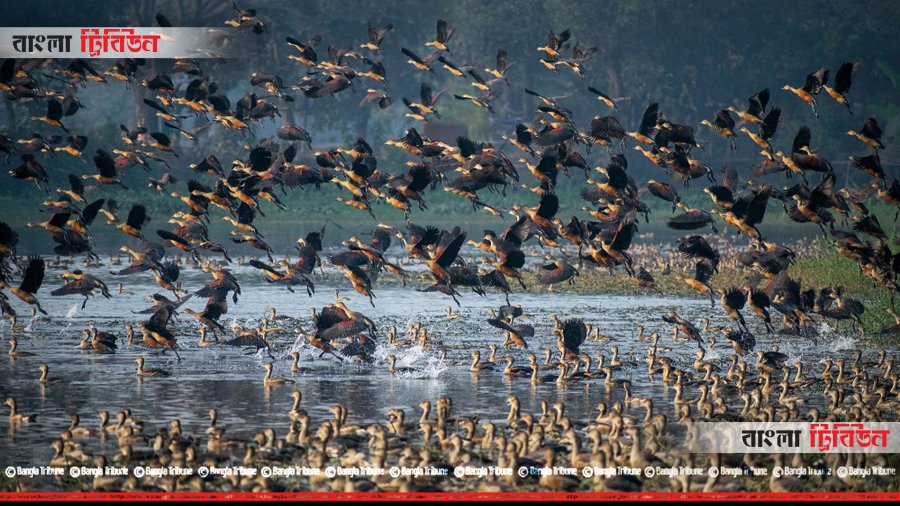 চিত্রে অসংখ্য পাখির সেটকে কী বলে?
অসীম সেট
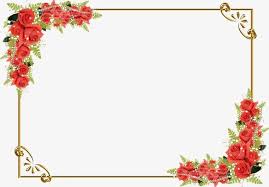 অসীম সেট
যে সেটের উপাদান সংখ্যা গণনা করে নির্ধারণ করা যায় না  তাকে অসীম সেট   বলে।
যেমনঃA = {x:xবিজোড় স্বাভাবিক সংখ্যার},  
 স্বাভাবিক সখ্যার সেট  N  = { 1,2, 3,4, …..},  
পূর্ণসংখ্যার সেট Z = { …..-3,-2,-1,01,2,3,….}
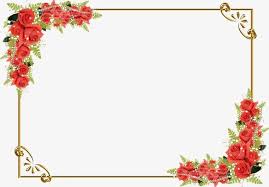 অসীম সেট
সসীম সেট
C = {1,2,3,….}
D = {x:x পূর্ণসংখ্যা }
A= {1,2,3,4,…8}
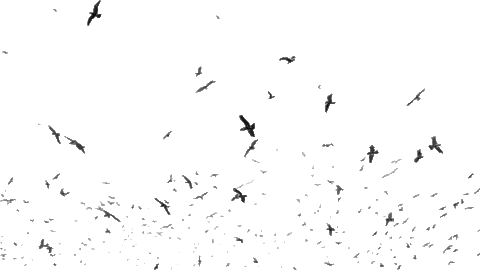 B = {x,y,z}
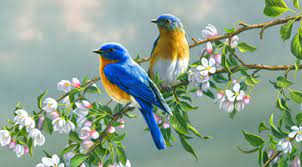 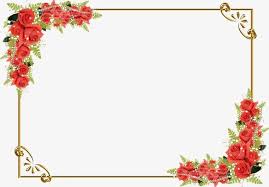 দেখাও যে, সকল স্বাভাবিক সংখ্যার সেট একটি অসীম সেট।
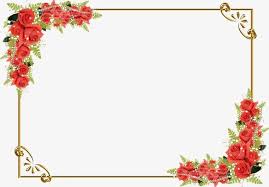 একক  কাজ
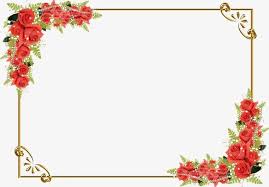 একক  কাজের সমাধান
ক {3,5,7 } সসীম সেট
ঘ {x:x  পূর্ণসংখ্যা এবং x<4} অসীম সেট
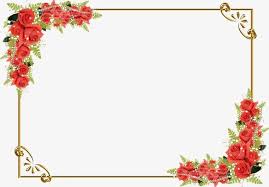 জোড়ায়  কাজ
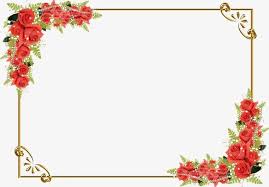 জোড়ায় কাজের সমাধান
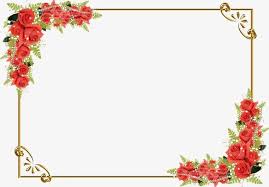 সংযোগ সেট
B
A
AUB
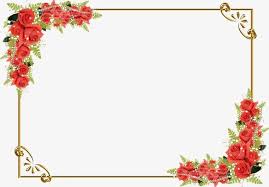 C = {3,4,5}এবং   D = {4,6,8}হলে   CUD নির্ণয় কর।
6


                 8
3  


 5
4
CUD
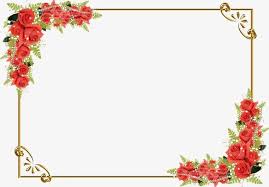 ছেদ সেট
B
A
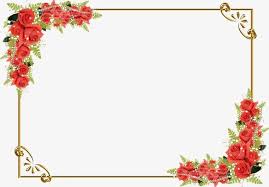 6
7
2
3
4
5
C
A
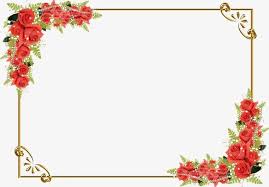 দলীয় কাজ
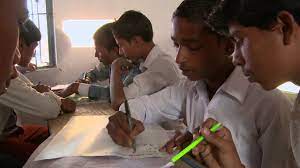 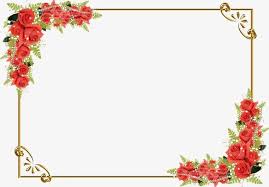 দলীয় কাজের সমাধান
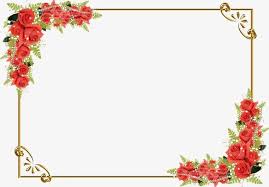 মুল্যায়ন
বাড়ির কাজ
প্রশ্নঃ B={x : x, 32 এর গুণনীক } সেটটিকে তালিকা পদ্ধতিতে প্রকাশ কর । 
A={4,8,12,16,20,24,28,32,36,40}সেটটিকে সেট গঠন পদ্ধতিতে প্রকাশ কর ।
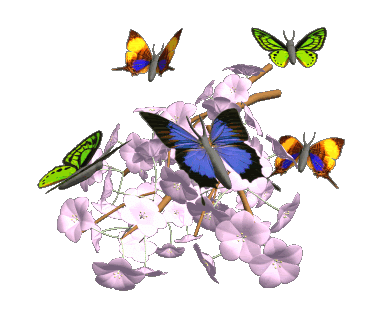 ধন্যবাদ